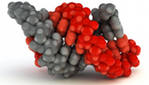 Биотехнологии в медицине
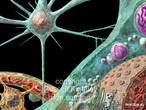 Антибиотики — самый большой класс фармацевтических соединений, синтез которых осуществляется микробными клетками. К этому же классу относятся противогрибковые агенты, противоопухолевые лекарства и алкалоиды. В 1945 г. Бротзу из Института гигиены в Кальари (Сардиния) выделил из пробы морской воды плесень, синтезирующую несколько антибиотиков; один из них, цефалоспорин С, оказался особенно эффективен против устойчивых к пенициллину грамположительных бактерий. 
Из нескольких тысяч открытых антибиотиков львиная доля принадлежит актиномицетам. Среди актиномицетов наибольший вклад вносит род Streptomyces, включая тетрациклины. Наиболее распространенными с коммерческой точки зрения оказались пенициллины, цефалоспорины и тетрациклины.
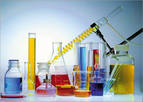 Начиная с середины 1960-х гг. в связи с возросшей сложностью выделения эффективных антибиотиков и распространением устойчивости к наиболее широко применяемым соединениям у большого числа патогенных бактерий исследователи перешли от поиска новых антибиотиков к модификации структуры уже имеющихся. Они стремились повысить эффективность антибиотиков, найти защиту от инактивации ферментами устойчивых бактерий и улучшить фармакологические свойства препаратов.
         Антибиотики вырабатываются в результате совместного действия продуктов 10—30 генов, поэтому практически невозможно обнаружить отдельные спонтанные мутации, высокопродуктивные штаммы 
     были получены в результате 
     последовательных циклов 
     мутагенеза  и селекции.
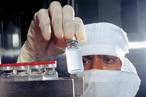 В медицине используют зеленую водоросль Scenedesmus. Ее культивируют в жидкой питательной среде (установки дают до 80 тонн водорослей в год), извлекают и проводят экстракцию этиловым спиртом. Гидролизат содержит почти все незаменимые аминокислоты, представляет собой порошок желтовато-зеленого цвета с приятным запахом и вкусом. Используется этот продукт для быстрого восстановления организма, а также как компонент косметических средств. Если вместо обработки этанолом провести двукратную экстракцию дистиллированной водой, а затем высушить, то получается порошок светло-желтого цвета. Его используют как биостимулятор и готовят из него препараты для лечения плохо заживающих ран.
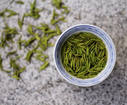 Противоопухолевые вещества
Новым направлением в медицине является использование ферментных препаратов типа «контейнер».Эти препараты представляют собой микросферы с более или менее твердой и проницаемой оболочкой. Назначение этих лекарственных препаратов различное. Первым типом «искусственных клеток» следует назвать микрокапсулы. Основное достоинство микрокапсул заключается в том, что их можно имплантировать в нужное место, например в непосредственной близости от опухоли. При этом микрокапсула с соответствующим содержанием будет перерабатывать метаболиты, необходимые для роста опухолевой ткани, и эта ткань не будет развиваться. Эффективность микрокапсул при использовании их в виде колонок для диализа в аппарате «искусственная почка» несомненна. При этом объем аппаратов и, соответственно, количество необходимых и очень дорогих растворов резко сокращается.
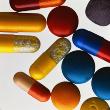 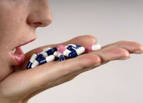 Внутрь микрокапсул могут быть включены магнитные частицы. В этом случае извне подводят магнитное поле и препарат удерживают вблизи органа-мишени. 
        В ряде случаев используются высокомолекулярные соединения, растворимые в определенных условиях и сохраняющие высокую прочность оболочек в других. Так ведет себя ацетилфталилцеллюлоза, микрокапсулы из которой интактны в желудочном соке и растворяются в кишечнике, освобождая содержимое. Сейчас интенсивно исследуются свойства микрокапсул, стенка которых состоит из оболочек эритроцитов. Содержимое эритроцитов удаляется, а «тень» заполняется ферментом. Серьезные успехи достигнуты при лечении аспарагин-зависимых опухолей препаратами аспарагиназы в оболочках эритроцитов.
Интересные факты.
Зеленый чай можно использовать как антидепрессант
     Тоскливое настроение снимает как рукой, если человек выпивает 4 и более чашек чая в день. Риск развития симптомов депрессии у любителей 
чаевничать на 44% ниже,
 чем у тех, кто пьет 
ежедневно не больше чашки.
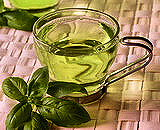 Обнаружены протеины, защищающие клетки от вируса A/H1N1
Международная группа ученых обнаружила, что белки семейства IFITM предохраняют клетки организма человека от инфицирования вирусами гриппа, энцефалита Западного Нила и лихорадки денге.
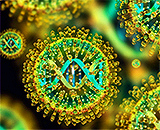 Витамин С увеличивает риск развития возрастной катаракты
Люди, регулярно или периодически принимающие пищевые добавки, содержавшие 1 000 мг витамина С в одной дозе, на 25% чаще прочих обращаются к операции по удалению возрастной катаракты.
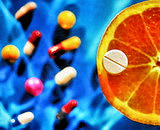